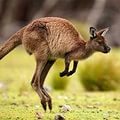 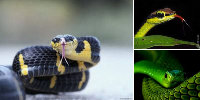 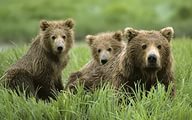 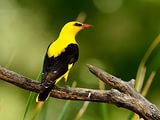 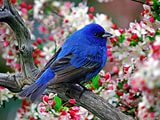 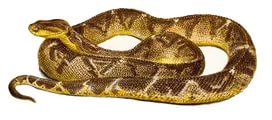 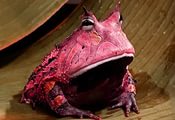 Тема урока: «ЦАРСТВО ЖИВОТНЫЕ»
Учитель биологии Гимназии №2 Цветкова Т.И.
Общие признаки животных
По способу питания-….
Активно……?
Развиты ………., чтобы ориентироваться в  …..
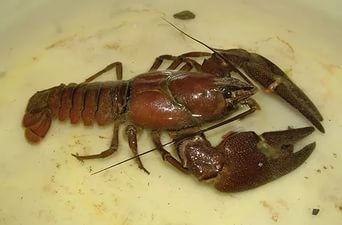 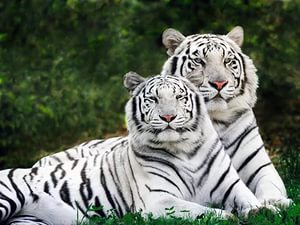 Растут …..
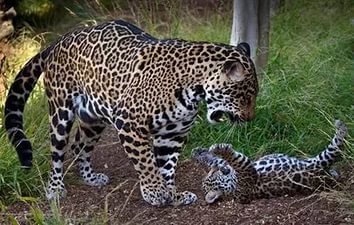 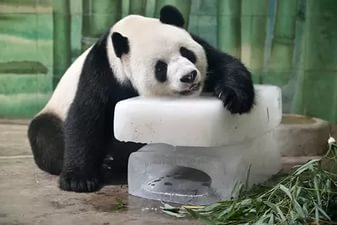 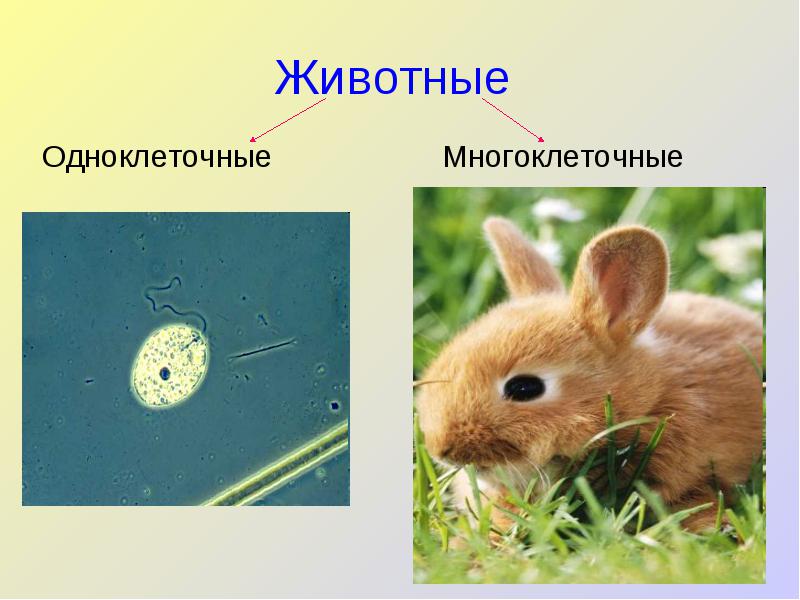 Одноклеточные организмы
( простейшие)
70 тыс.видов
Обитают во всех  средах
Эукариоты
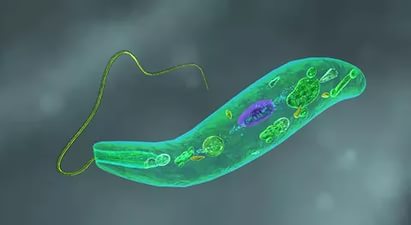 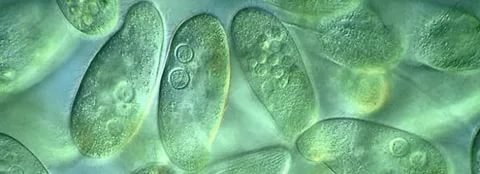 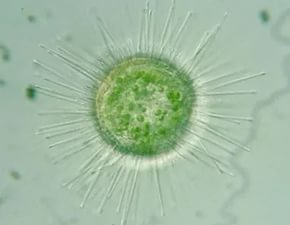 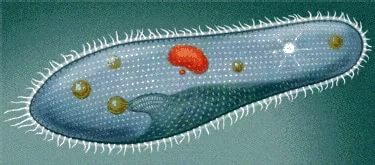 Многоклеточные животные
Беспозвоночные
Позвоночные
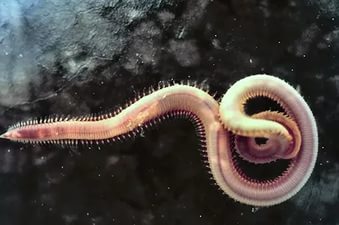 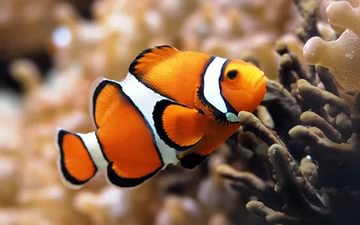 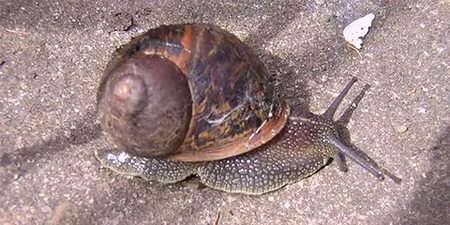 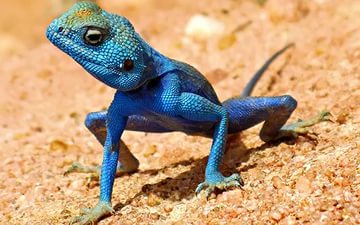 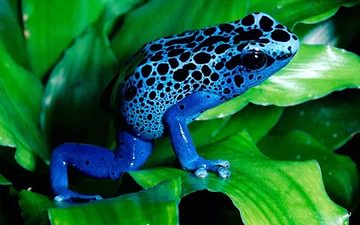 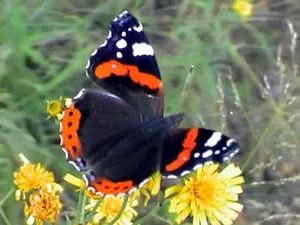 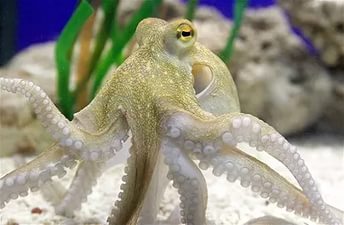 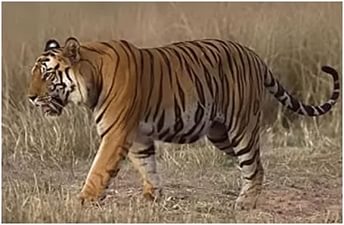 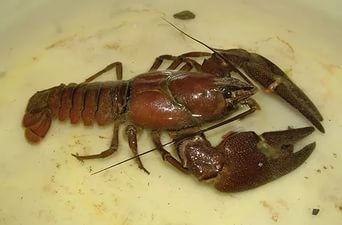 Определи организм и среду его обитания
Описание организма:
 
 Тело обтекаемой формы. Оно покрыто костной чешуёй. Органы дыхания – жабры. Передвигается животное с помощью плавников.
Вопросы:

1.О каком животном идёт речь?
2.В какой среде он обитает?
3.Какие приспособления к среде обитания у этого животного?
Водная среда обитания
Определи организм и среду его обитания
Животное небольших размеров с короткой черной шерстью. Слепое, но с хорошим обонянием. Передние конечности роющего типа.
Вопросы:
1.О каком животном идёт речь?
2.В какой среде он обитает?
3.Какие приспособления к среде обитания у этого животного?
Почвенная среда обитания
Определи организм и среду его обитания
Животное очень мелких размеров. Имеет тело с очень плотным покровом, 6 членистых ножек, которые помогают крепиться к волосам, а колюще-сосущий аппарат помогает питаться кровью.
Вопросы:
1.О каком животном идёт речь?
2.В какой среде он обитает?
3.Какие приспособления к среде обитания у этого животного?
Организменная среда
Наземно - воздушная среда
Обобщение
КТО лишний?
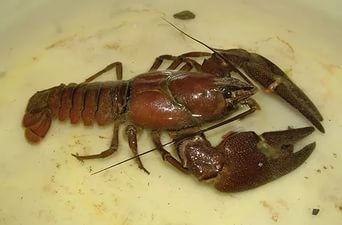 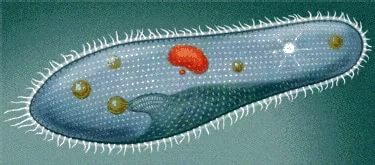 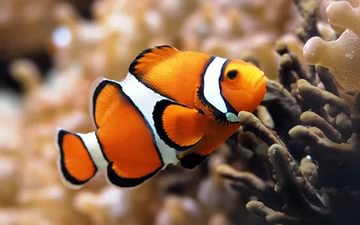 Кто лишний?
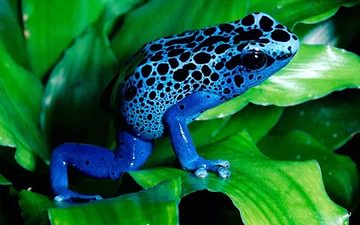 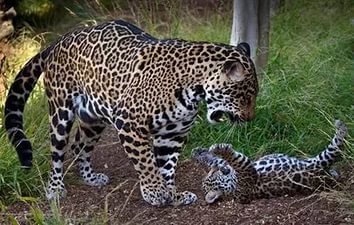 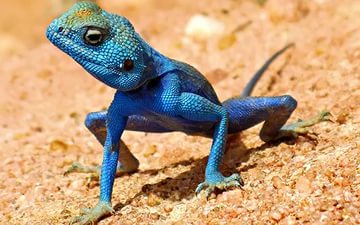 Домашнее задание
§12
Принять участие в подготовке презентации « Эти удивительные животные»
Подготовиться к лабораторной работе
 ( с.56)